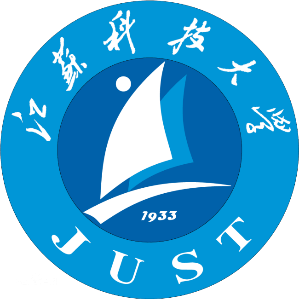 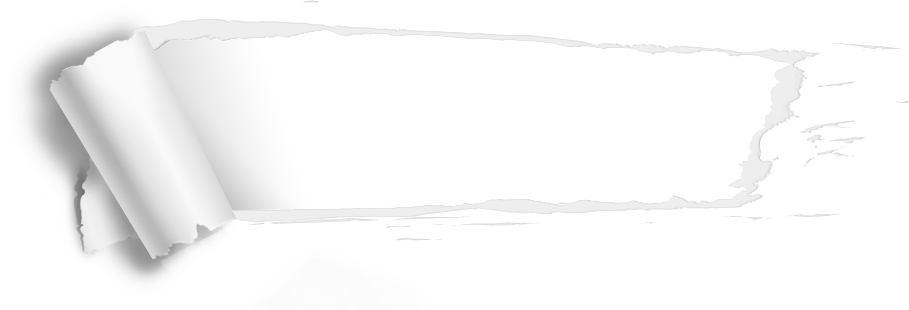 江苏科技大学PPT
江苏科技大学PPT模板
汇报人：小北
时间：20XX.X.X
01
目录 / CONTENTS
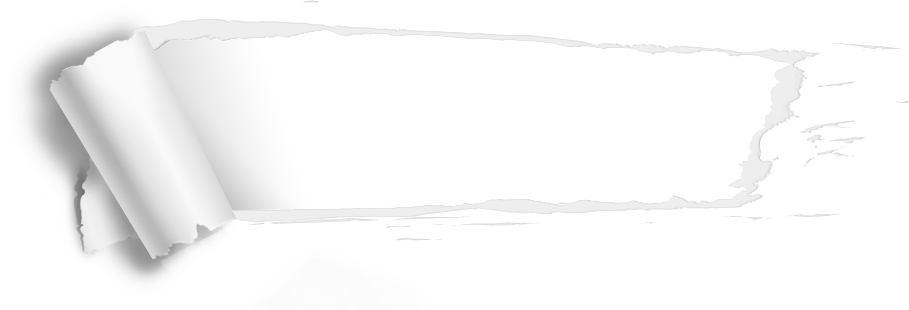 02
03
添加标题
单击此处添加标题单击此处添加标题单击此处添加标题
添加标题
单击此处添加标题单击此处添加标题单击此处添加标题
添加标题
单击此处添加标题单击此处添加标题单击此处添加标题
添加标题
单击此处添加标题单击此处添加标题单击此处添加标题
04
01
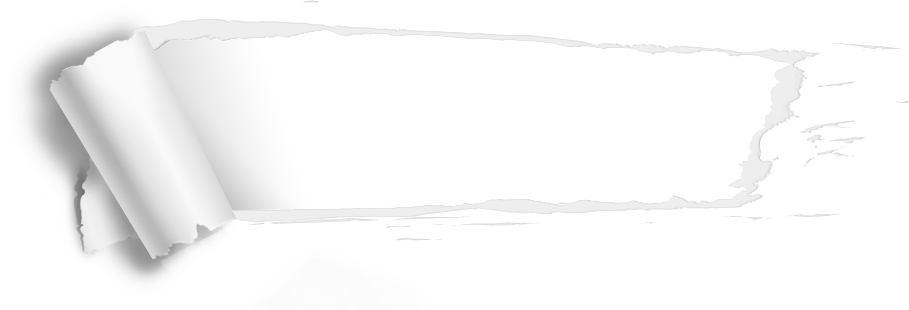 添 加 标 题
单击此处添加标题单击此处添加标题单击此处添加标题
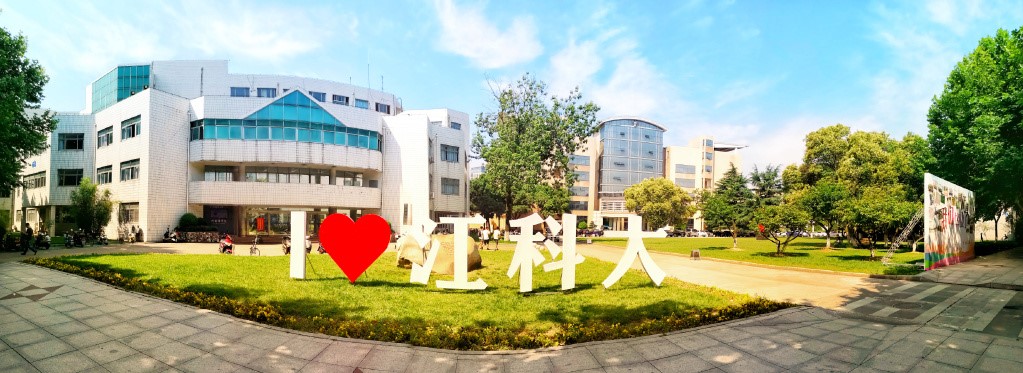 添加标题
点击此处添加标题点击此处添加标题点击此处添加标题点击此处添加标题
添加标题
点击此处添加标题点击此处添加标题点击此处添加标题点击此处添加标题
添加标题
点击此处添加标题点击此处添加标题点击此处添加标题点击此处添加标题
添加标题
点击此处添加标题点击此处添加标题点击此处添加标题点击此处添加标题
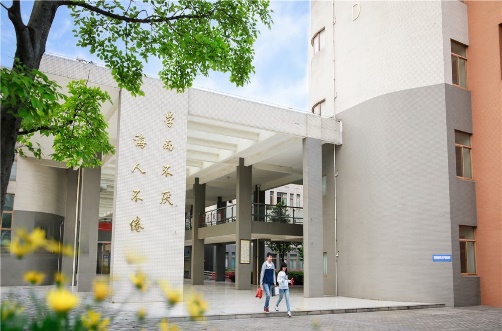 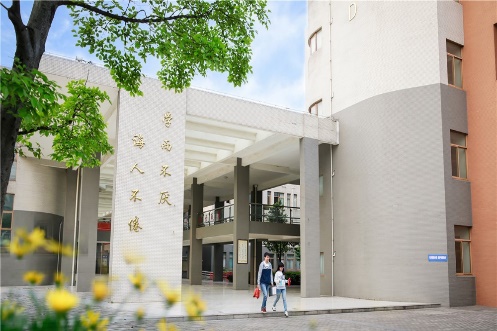 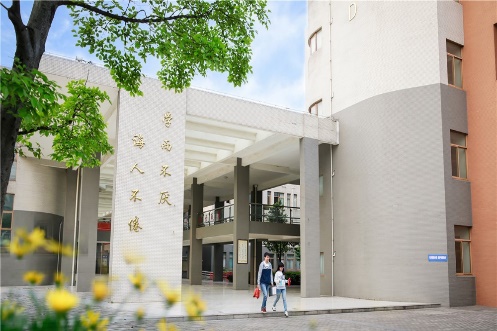 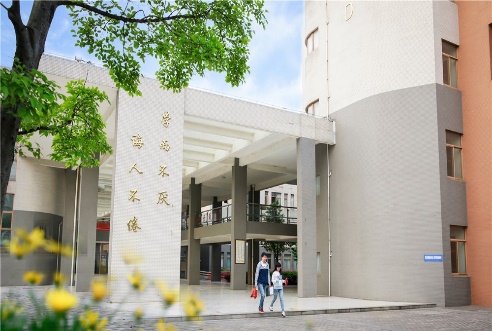 添加标题
单击此处添加标题单击此处添加标题单击此处添加标题
95%
75%
55%
35%
添加标题
单击此处添加标题单击此处添加标题单击此处添加标题
添加标题
单击此处添加标题单击此处添加标题单击此处添加标题
添加标题
单击此处添加标题单击此处添加标题单击此处添加标题
添加标题
添加标题
单击此处添加标题单击此处添加标题单击此处添加标题单击此处添加标题单击此处添加标题单击此处添加标题单击此处添加标题
单击此处添加标题单击此处添加标题单击此处添加标题单击此处添加标题单击此处添加标题单击此处添加标题单击此处添加标题
单击此处添加标题单击此处添加标题单击此处添加标题单击此处添加标题单击此处添加标题单击此处添加标题单击此处添加标题
单击此处添加标题单击此处添加标题单击此处添加标题单击此处添加标题单击此处添加标题单击此处添加标题单击此处添加标题
02
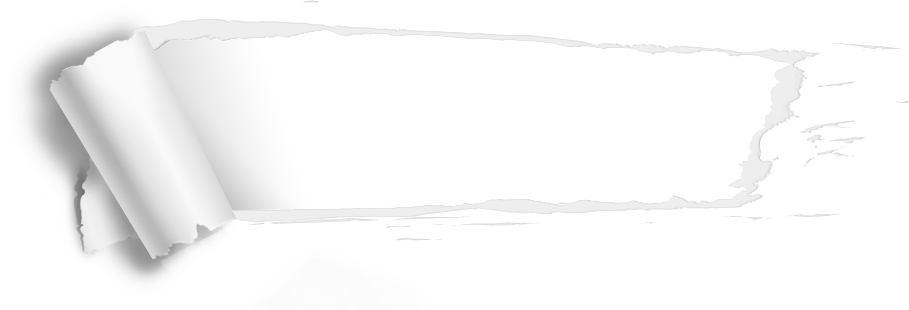 添 加 标 题
单击此处添加标题单击此处添加标题单击此处添加标题
01
02
01
02
03
03
添加标题
添加标题
添加标题
添加标题
添加标题
添加标题
单击此处添加标题单击此处添加标题单击此处添加标题单击此处添加标题
单击此处添加标题单击此处添加标题单击此处添加标题单击此处添加标题
单击此处添加标题单击此处添加标题单击此处添加标题单击此处添加标题
单击此处添加标题单击此处添加标题单击此处添加标题单击此处添加标题
单击此处添加标题单击此处添加标题单击此处添加标题单击此处添加标题
单击此处添加标题单击此处添加标题单击此处添加标题单击此处添加标题
03
01
02
03
02
01
添加标题
单击此处添加标题单击此处添加标题单击此处添加标题单击此处添加标题
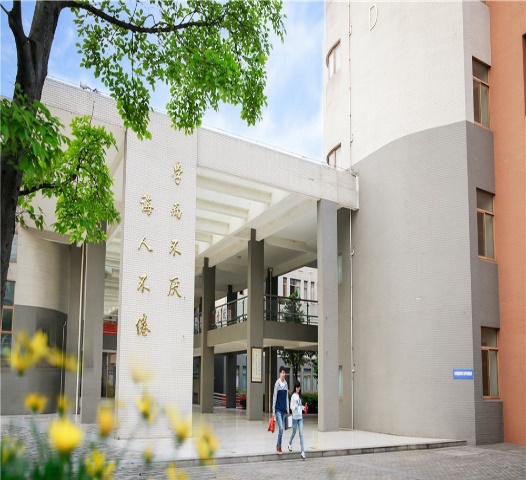 添加标题
点击此处添加标题点击此处添加标题点击此处添加标题点击此处添加标题点击此处添加标题点击此处添加标题点击此处添加标题点击此处添加标题
添加标题
单击此处添加标题单击此处添加标题单击此处添加标题单击此处添加标题
添加标题
单击此处添加标题单击此处添加标题单击此处添加标题单击此处添加标题
50%
添加标题
添加标题
单击此处添加标题单击此处添加标题单击此处添加标题单击此处添加标题
60%
添加标题
40%
添加标题
80%
添加标题
01
02
03
04
05
添加标题
添加标题
添加标题
添加标题
添加标题
单击此处添加标题单击此处添加标题单击此处添加标题单击此处添加标题单击此处添加标题
单击此处添加标题单击此处添加标题单击此处添加标题单击此处添加标题单击此处添加标题
单击此处添加标题单击此处添加标题单击此处添加标题单击此处添加标题单击此处添加标题
单击此处添加标题单击此处添加标题单击此处添加标题单击此处添加标题单击此处添加标题
单击此处添加标题单击此处添加标题单击此处添加标题单击此处添加标题单击此处添加标题
添加标题
点击此处添加标题点击此处添加标题添加标题添加标题添加标题
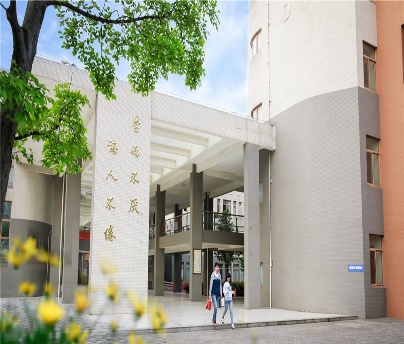 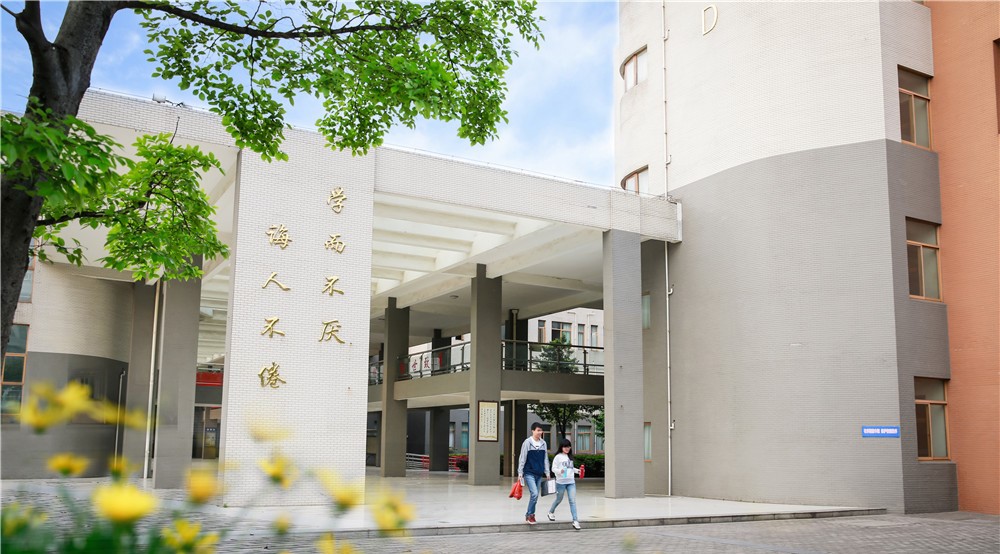 添加标题
点击此处添加标题点击此处添加标题添加标题添加标题添加标题
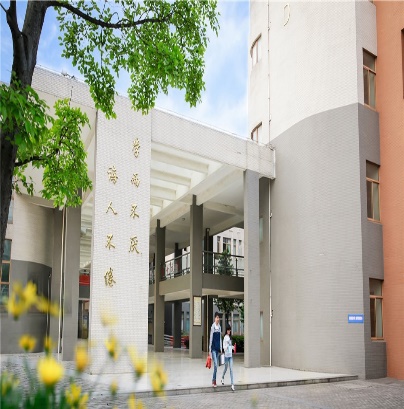 添加标题
点击此处添加标题点击此处添加标题添加标题添加标题添加标题
添加标题
点击此处添加标题点击此处添加标题点击此处添加标题点击此处添加标题
添加标题
点击此处添加标题点击此处添加标题添加标题添加标题添加标题
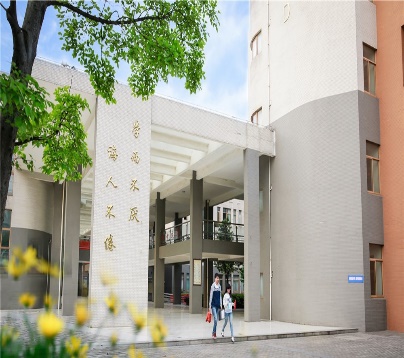 95%
03
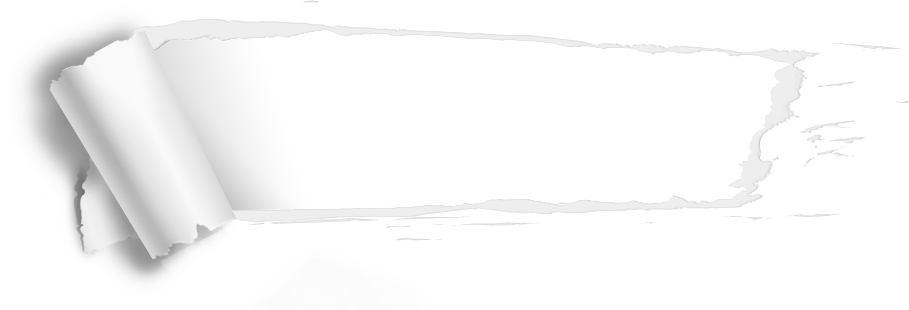 添 加 标 题
单击此处添加标题单击此处添加标题单击此处添加标题
添加标题
添加标题
添加标题
添加标题
单击此处添加标题单击此处添加标题单击此处添加标题单击此处添加标题
单击此处添加标题单击此处添加标题单击此处添加标题单击此处添加标题
单击此处添加标题单击此处添加标题单击此处添加标题单击此处添加标题
单击此处添加标题单击此处添加标题单击此处添加标题单击此处添加标题
1
2
3
添加标题单击此处添加标题单击此处添加标题单击此处添加标题单击此处添加标题单击此处添加标题单击此处添加标题单击此处添加标题单击此处添加标题
4
添加标题
单击此处添加标题单击此处添加标题单击此处添加标题单击此处添加标题
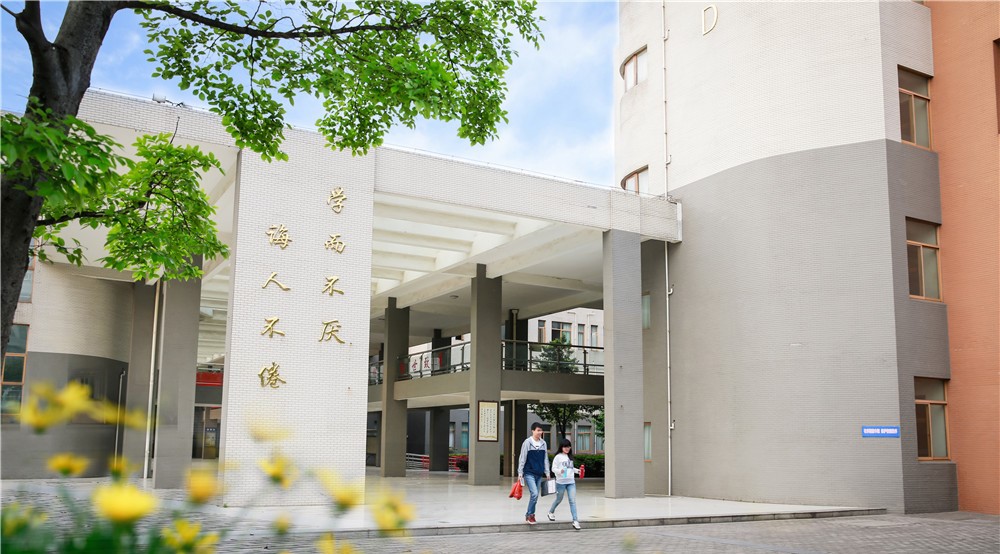 添加标题
单击此处添加标题单击此处添加标题单击此处添加标题单击此处添加标题
添加标题
单击此处添加标题单击此处添加标题单击此处添加标题单击此处添加标题
添加标题
单击此处添加标题单击此处添加标题单击此处添加标题单击此处添加标题
01
添加标题
单击此处添加标题单击此处添加标题单击此处添加标题单击此处添加标题
02
添加标题
添加标题
03
单击此处添加标题单击此处添加标题单击此处添加标题单击此处添加标题
单击此处添加标题单击此处添加标题单击此处添加标题单击此处添加标题
添加标题
单击此处添加标题单击此处添加标题单击此处添加标题单击此处添加标题
04
05
添加标题
单击此处添加标题单击此处添加标题单击此处添加标题单击此处添加标题
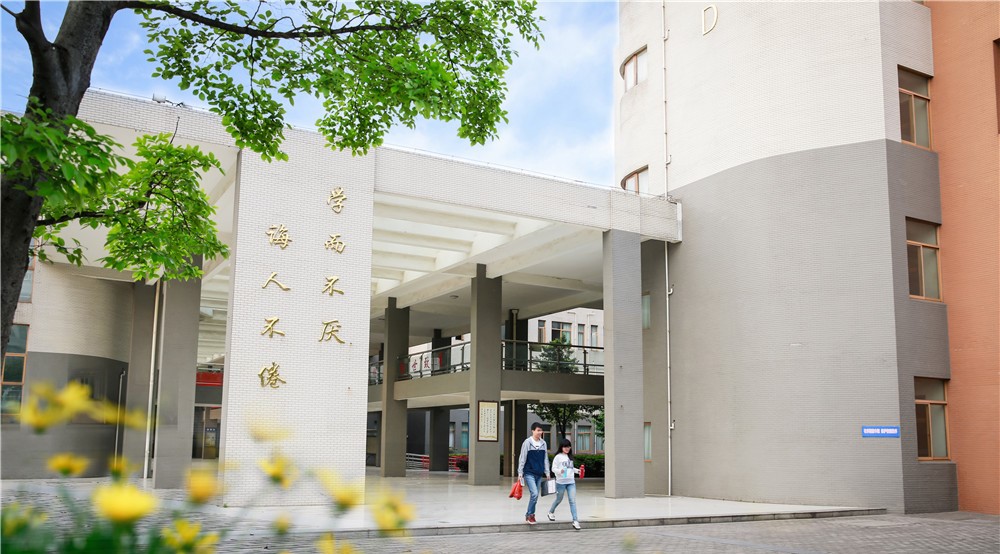 添加标题
添加标题
添加标题
点击此处添加标题点击此处添加标题点击此处添加标题点击此处添加标题
点击此处添加标题点击此处添加标题点击此处添加标题点击此处添加标题
点击此处添加标题点击此处添加标题点击此处添加标题点击此处添加标题
添加标题
点击此处添加标题点击此处添加标题点击此处添加标题添加标题
添加标题
点击此处添加标题点击此处添加标题点击此处添加标题添加标题
添加标题
点击此处添加标题点击此处添加标题点击此处添加标题添加标题
04
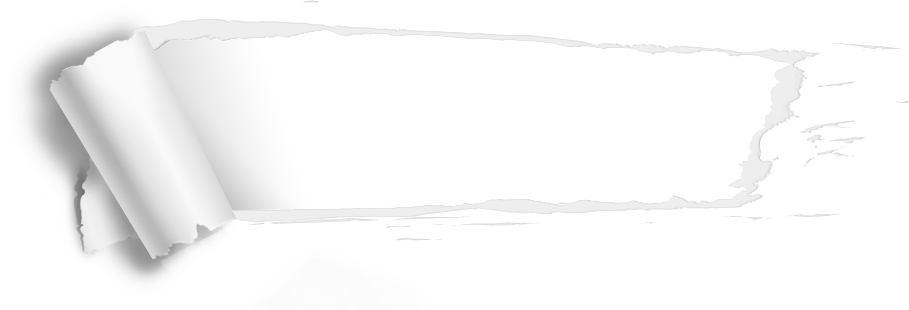 添 加 标 题
单击此处添加标题单击此处添加标题单击此处添加标题
01
添加标题
单击此处添加标题单击此处添加标题单击此处添加标题
添加标题
单击此处添加标题单击此处添加标题单击此处添加标题
04
02
添加标题
单击此处添加标题单击此处添加标题单击此处添加标题
添加标题
单击此处添加标题单击此处添加标题单击此处添加标题
03
01
添加标题
单击此处添加标题单击此处添加标题单击此处添加标题
添加标题
单击此处添加标题单击此处添加标题单击此处添加标题
04
02
添加标题
单击此处添加标题单击此处添加标题单击此处添加标题
添加标题
单击此处添加标题单击此处添加标题单击此处添加标题
03
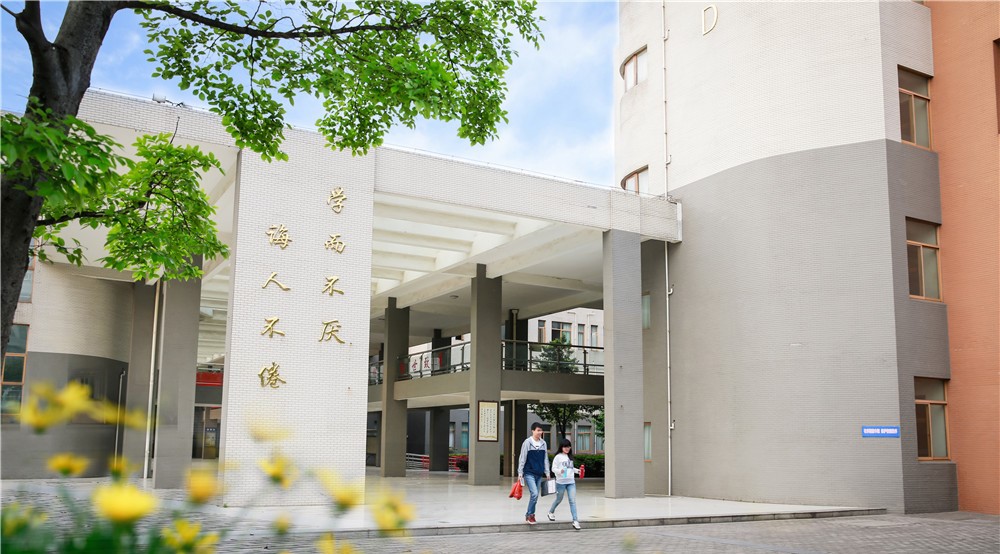 添加标题
点击此处添加标题点击此处添加标题点击此处添加标题点击此处添加标题
添加标题
点击此处添加标题点击此处添加标题添加标题添加标题点击此处添加标题
添加标题
点击此处添加标题点击此处添加标题添加标题添加标题点击此处添加标题
添加标题
点击此处添加标题点击此处添加标题点击此处添加标题点击此处添加标题
添加标题
点击此处添加标题点击此处添加标题添加标题添加标题点击此处添加标题
添加标题
点击此处添加标题点击此处添加标题添加标题添加标题点击此处添加标题
95%
95%
添加标题
单击此处添加标题单击此处添加标题单击此处添加标题单击此处添加标题
添加标题
单击此处添加标题单击此处添加标题单击此处添加标题单击此处添加标题
添加标题
单击此处添加标题单击此处添加标题单击此处添加标题单击此处添加标题
40%
40%
40%
40%
添加标题
单击此处添加标题单击此处添加标题单击此处添加标题单击此处添加标题
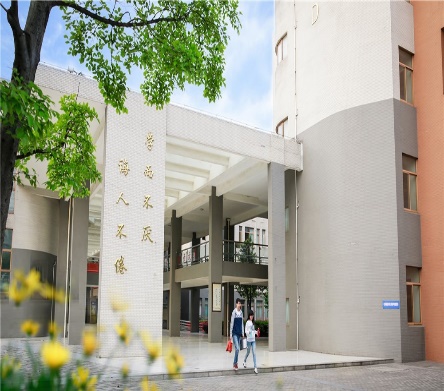 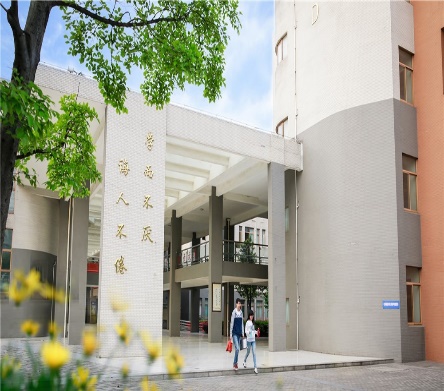 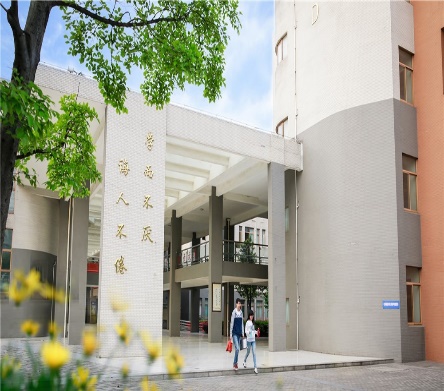 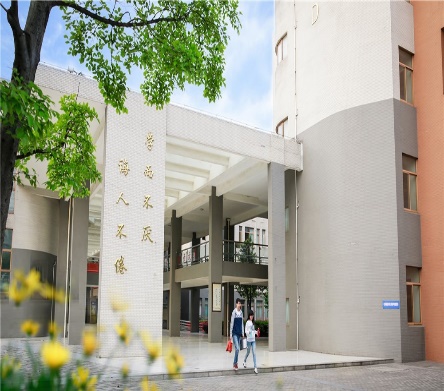 SET UP 001
SET UP 02
SET UP 03
SET UP 04
添加标题
添加标题
添加标题
添加标题
点击此处添加标题点击此处添加标题点击此处添加标题点击此处添加标题
点击此处添加标题点击此处添加标题点击此处添加标题点击此处添加标题
点击此处添加标题点击此处添加标题点击此处添加标题点击此处添加标题
点击此处添加标题点击此处添加标题点击此处添加标题点击此处添加标题
添加标题
单击此处添加标题单击此处添加标题单击此处添加标题
添加标题
单击此处添加标题单击此处添加标题单击此处添加标题
1
2
添加标题
添加标题
添加标题
单击此处添加标题单击此处添加标题单击此处添加标题
添加标题
单击此处添加标题单击此处添加标题单击此处添加标题
3
4
添加标题
添加标题
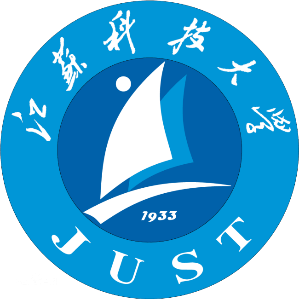 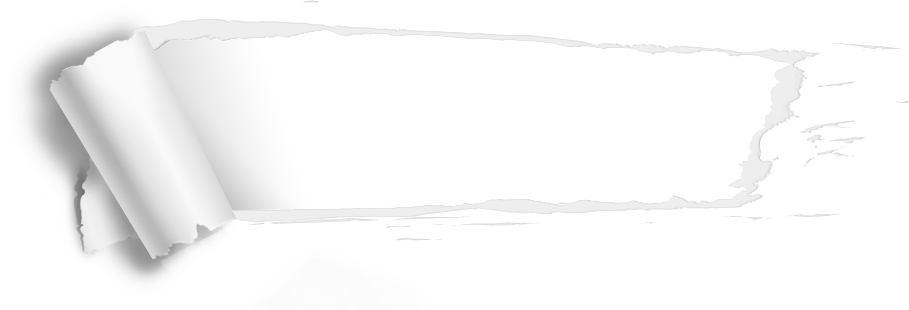 江苏科技大学PPT
江苏科技大学PPT模板
汇报人：小北
时间：20XX.X.X